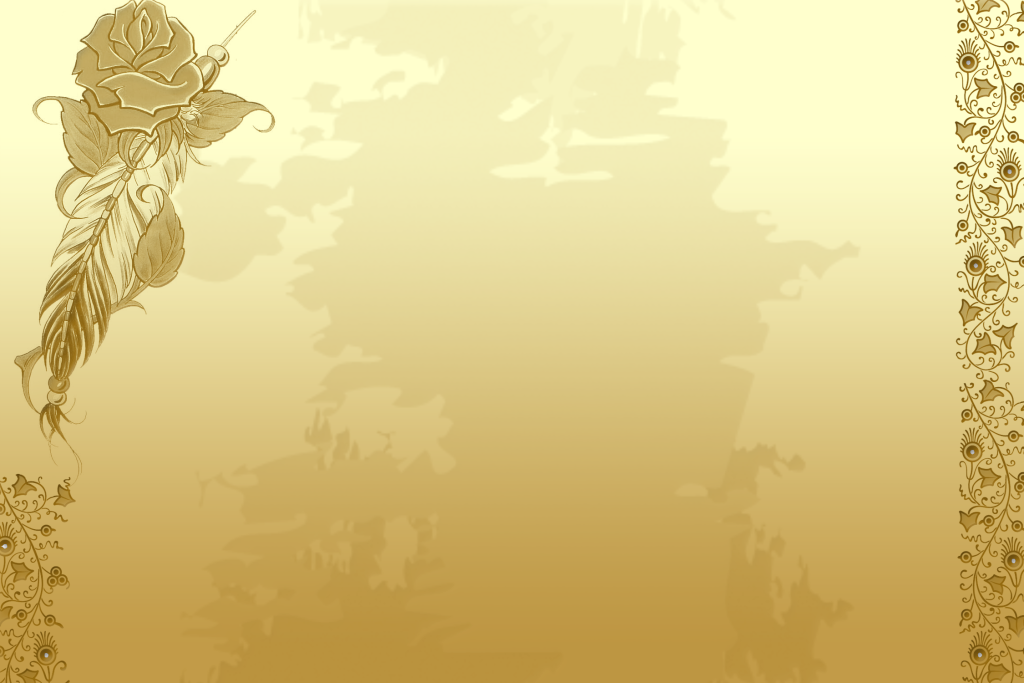 «Творческая история и  сценическая судьба
  комедии Н.В.Гоголя «Ревизор»
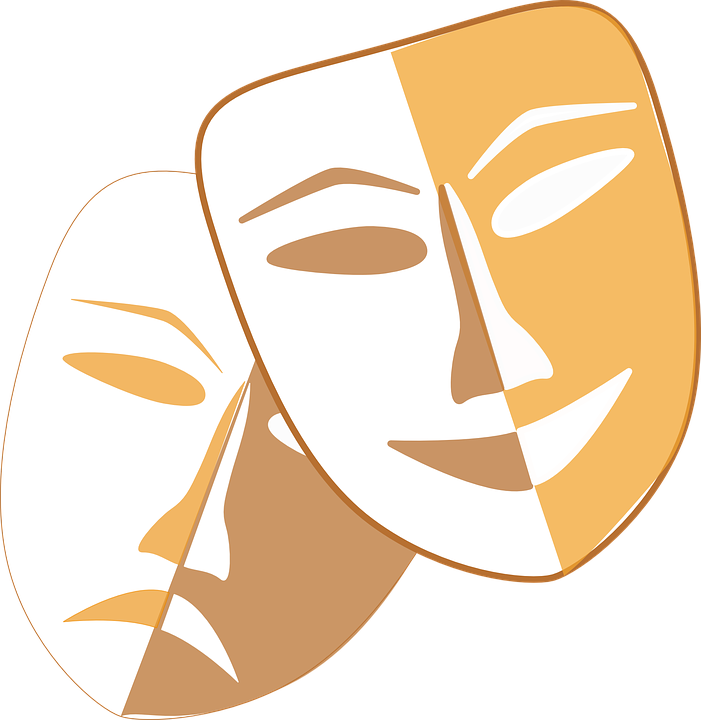 Цели урока:
 Повторение известных сведений о жизни и творчестве Н.В.Гоголя
Знакомство с творческой и сценической историей создания комедии, развитие восприятие учащимися литературного произведения.
 Воспитание любви к творчеству писателя, нравственных качеств учащихся, приобщение к искусству, театру
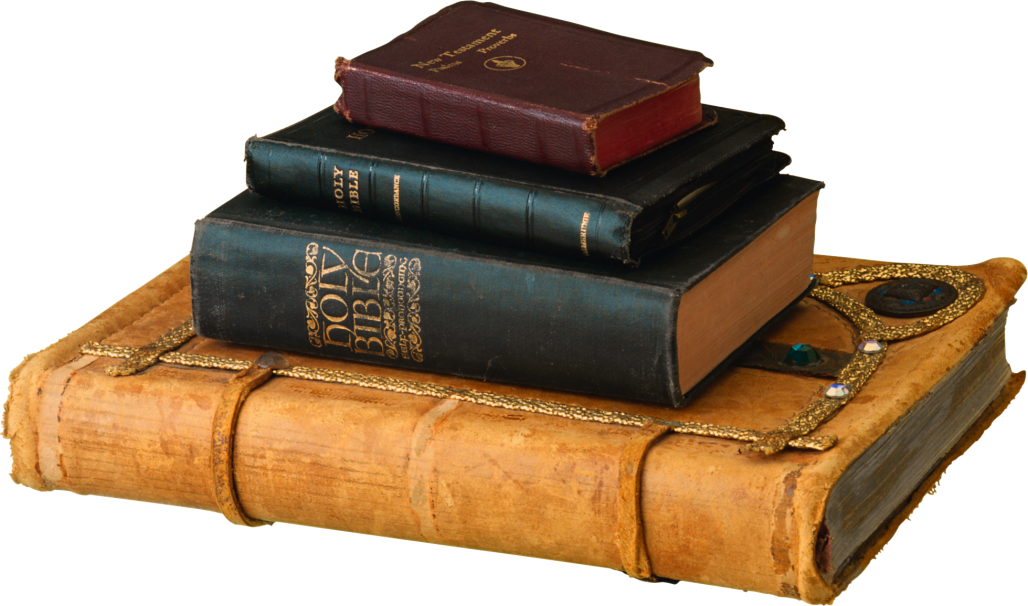 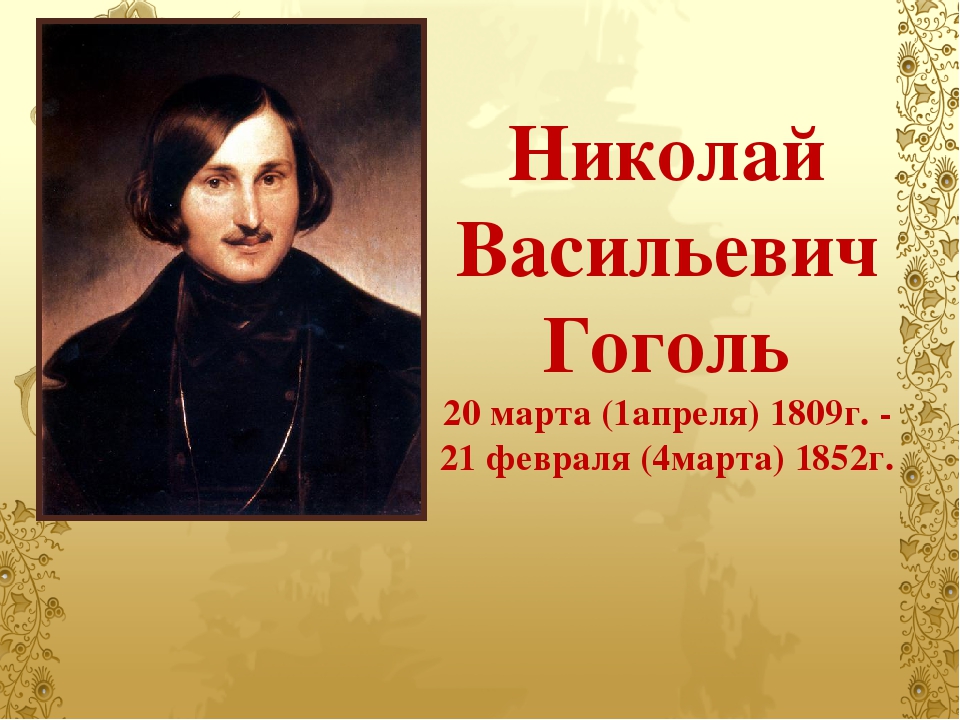 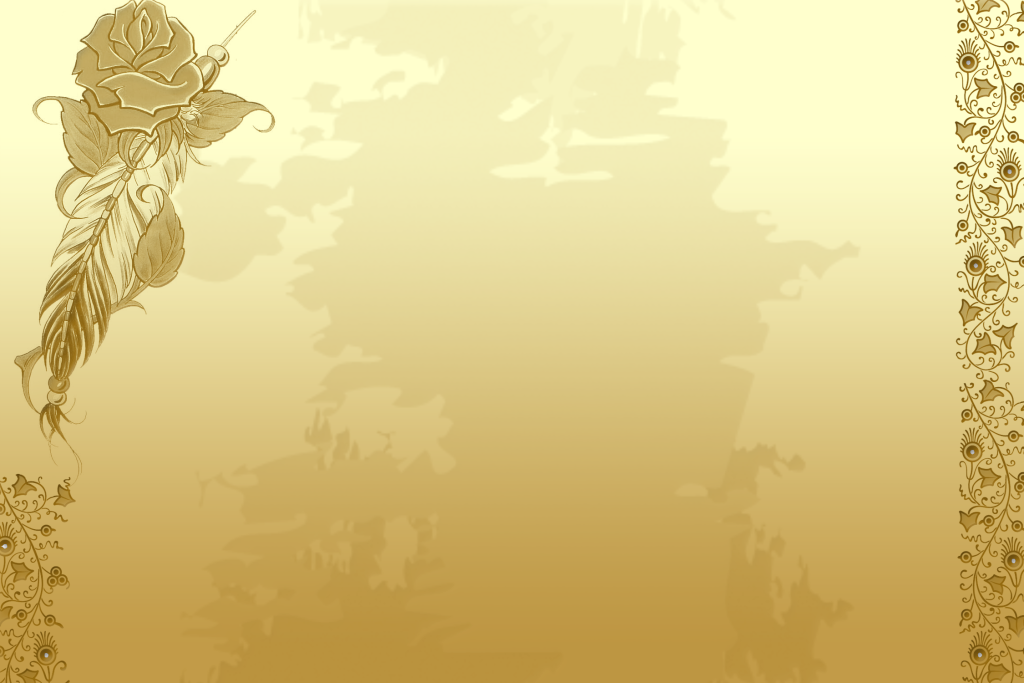 Николай Васильевич Гоголь часто называл себя путником и считал своим домом дорогу. Но всё – таки есть несколько мест на земле, которые были для него дороги.
Гоголя нельзя представить без Васильевки, без Диканьки, без Сорочинец, где он родился, без Петербурга, где стал писателем…
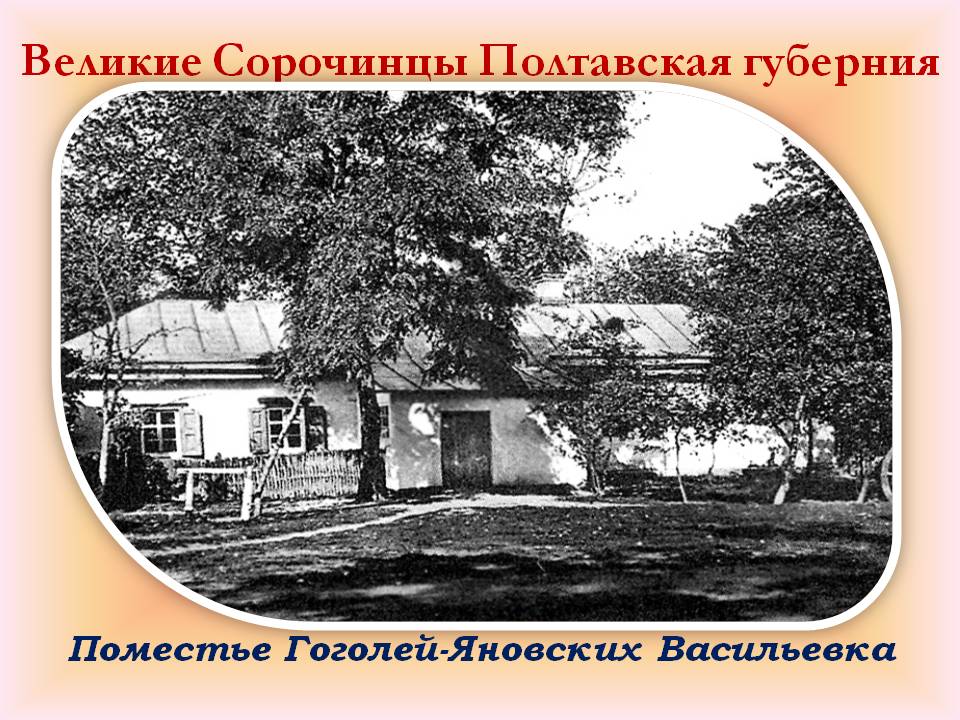 Родители Н. В. Гоголя
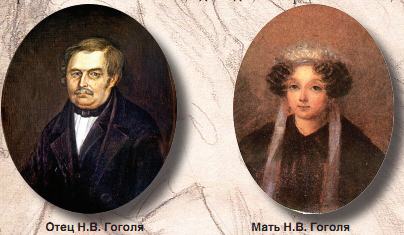 Усадьба Гоголей-Яновских
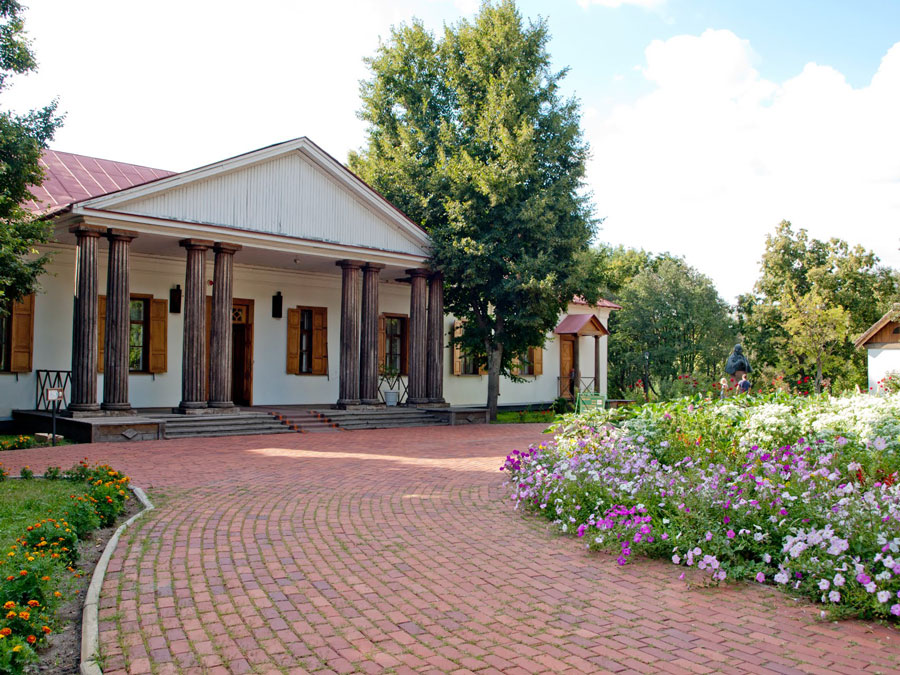 Д. П. Трощинский 
(1754-1829)
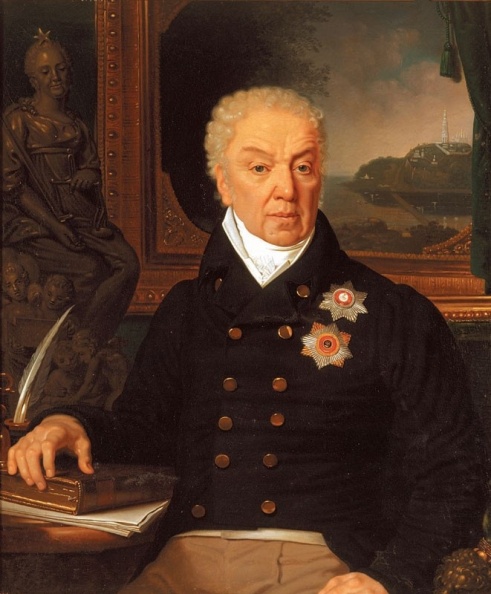 имение Д. П. Трощинского
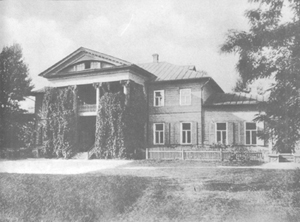 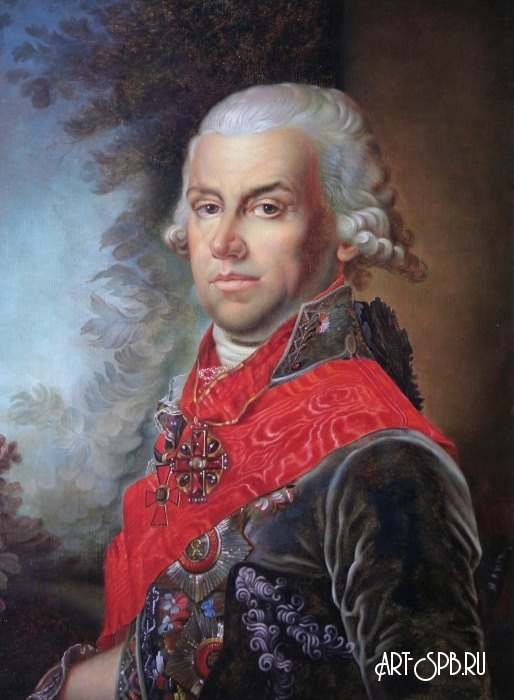 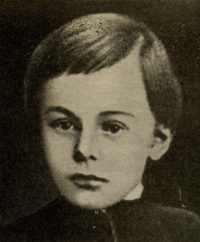 гимназия высших наук в Нежине
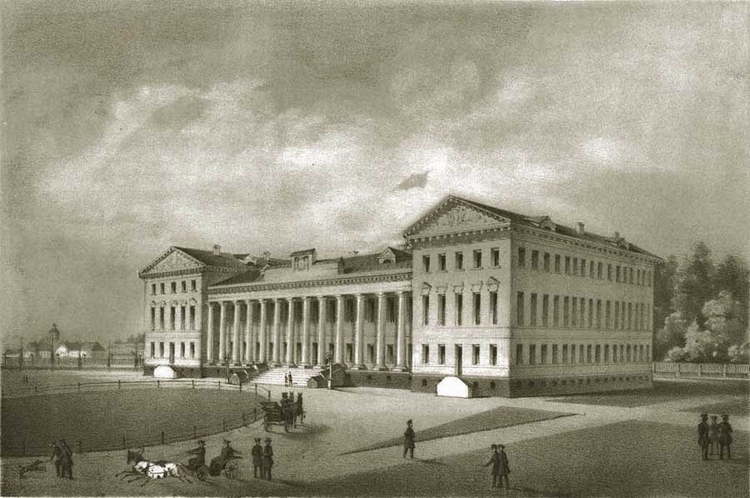 Н. В. Гоголь
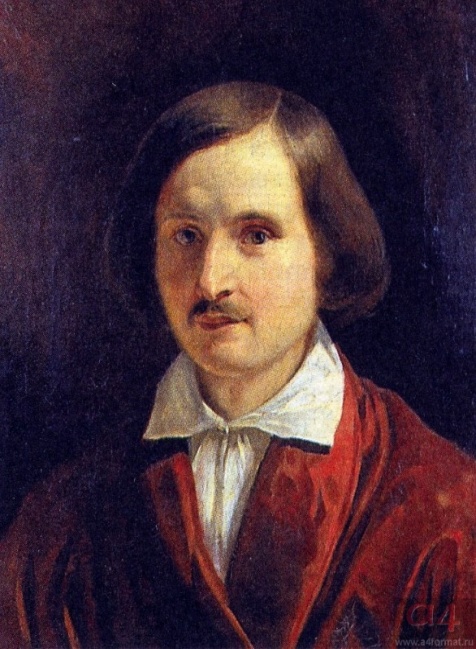 В 1828 году Н.В. Гоголь отправляется в Петербург. В Петербурге Гоголь пытается найти место для службы, но безуспешно.
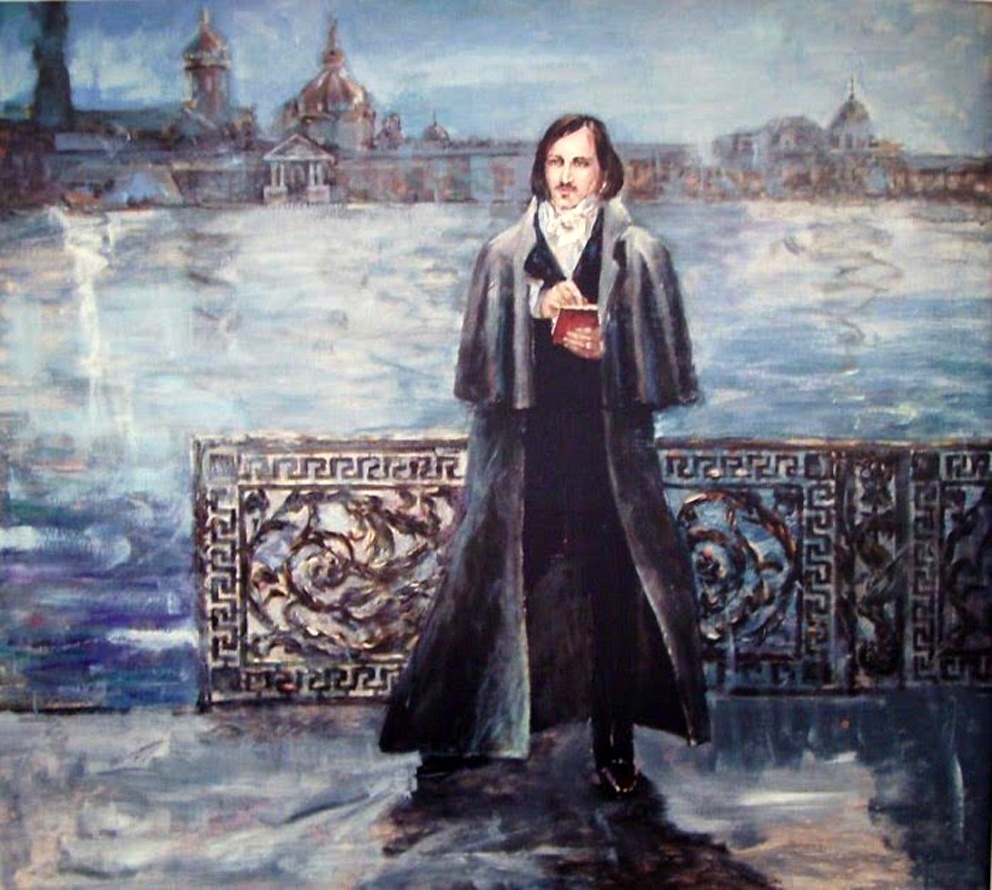 В это же время начинает писать. Пробует себя и в поэтическом жанре и в прозаическом.
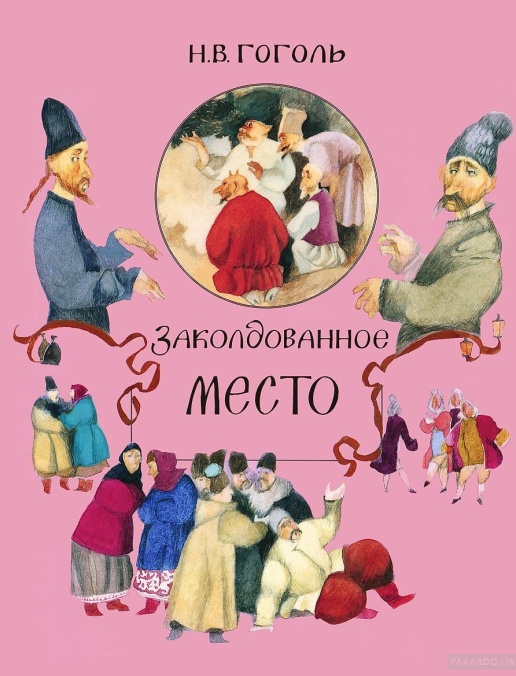 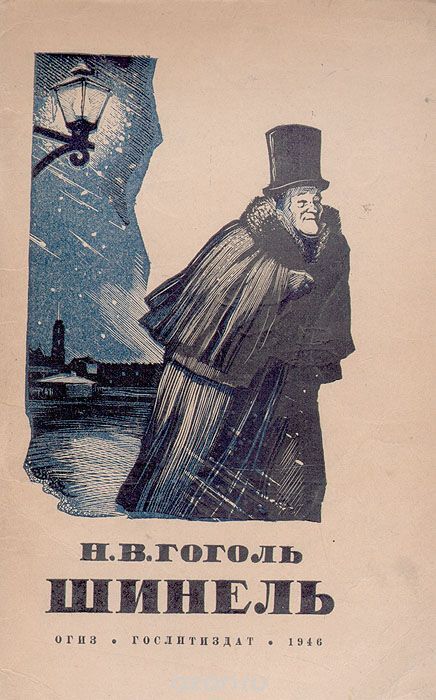 Какие произведения Н.В. Гоголя 
вам известны?
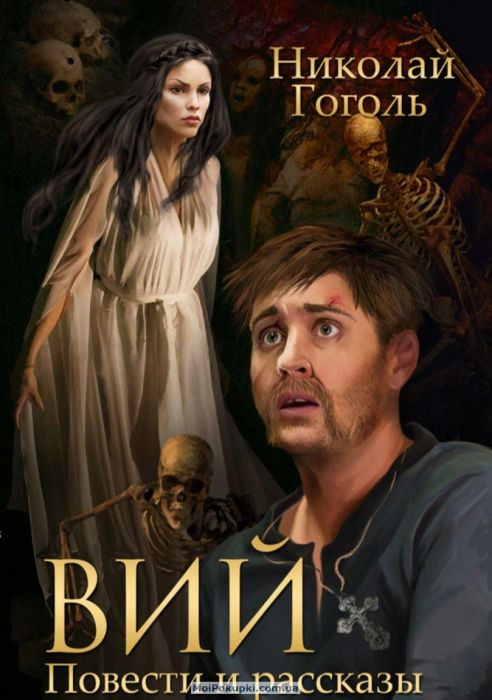 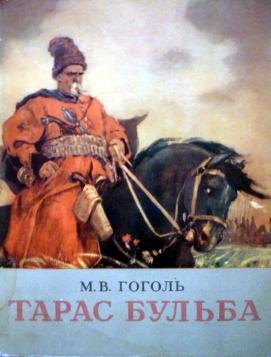 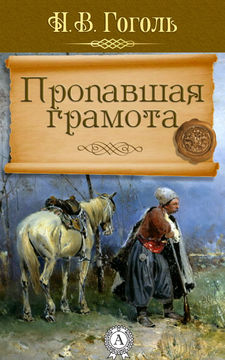 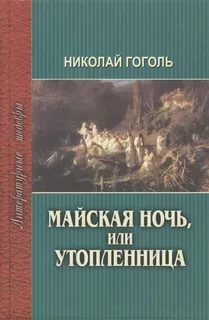 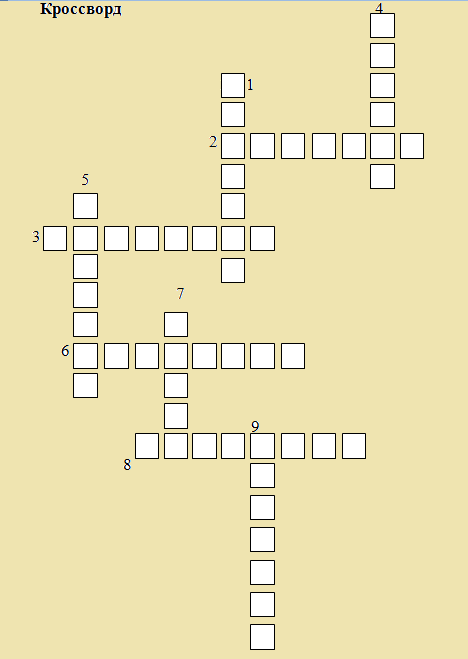 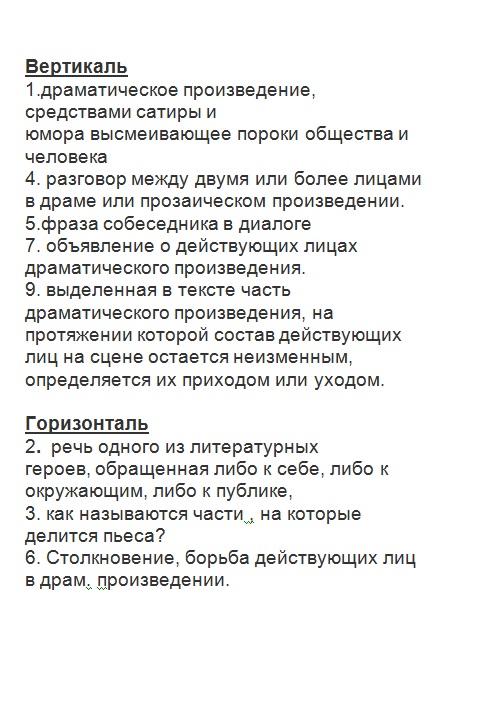 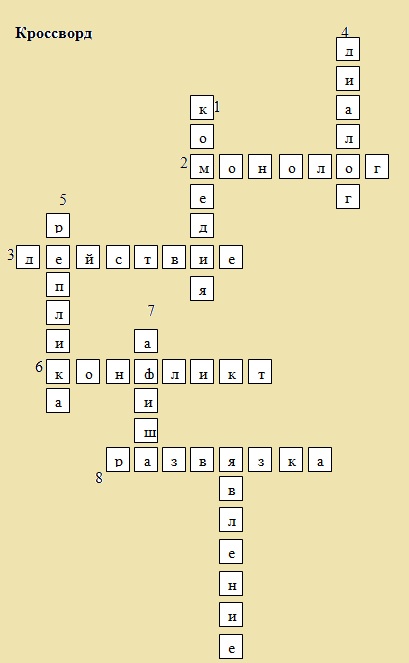 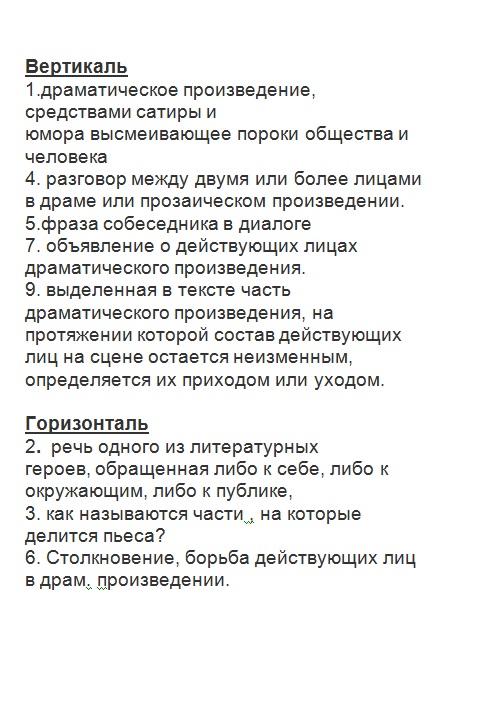 История создания комедии
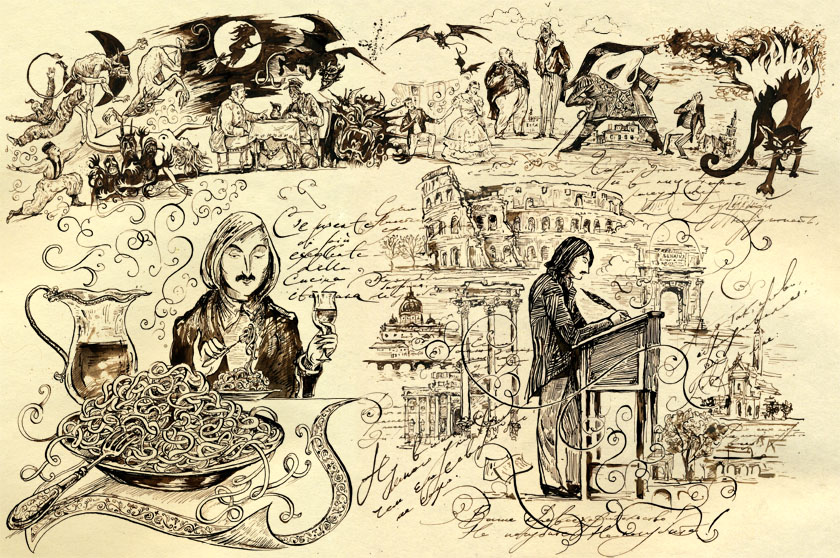 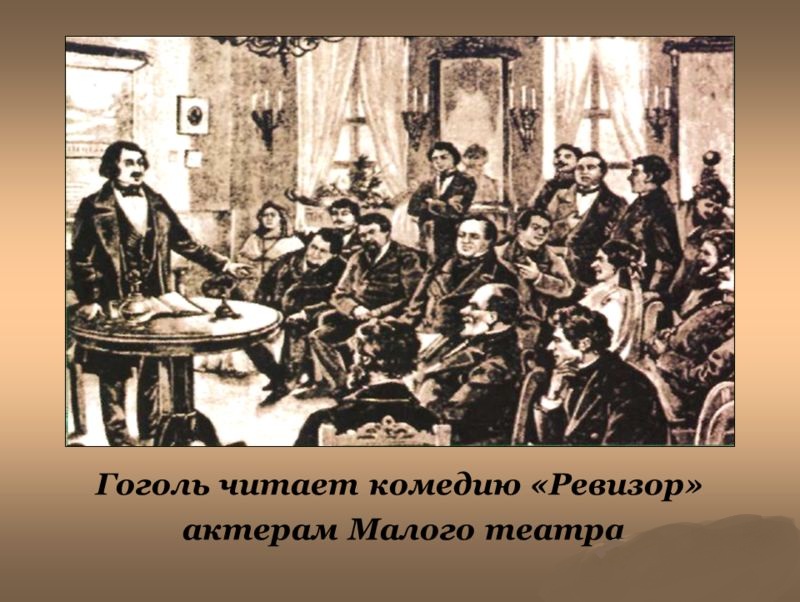 Пьеса «Ревизор» впервые была поставлена 19 апреля 1836 году в Петербургском Александрийском театре;
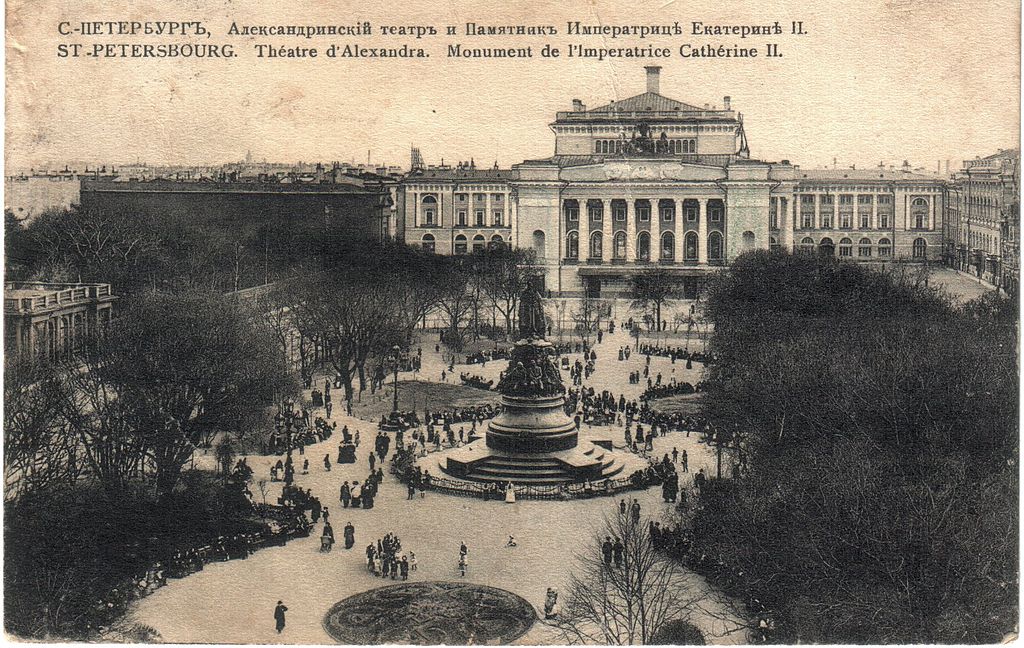 « Петербург - большой охотник до театра. Если вы будете гулять по Невскому проспекту в свежее морозное утро… зайдите в это время в сени Александриного театра: вы будете поражены упорным терпением, с которым собравшийся народ осаждает грудью раздавателя билетов» , -писал Гоголь
В роли Хлестакова - Н.О. Дюр
И.И. Сосницкий  в роли городничего
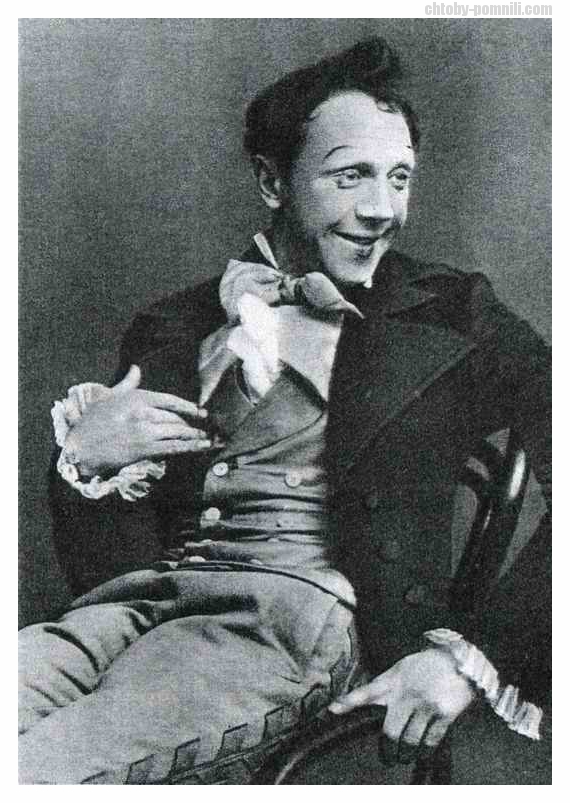 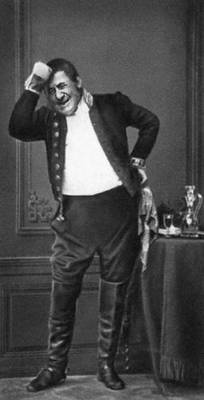 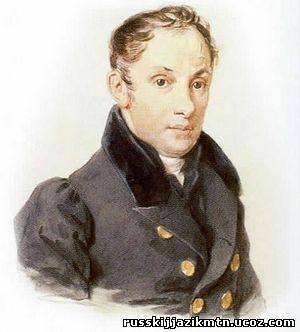 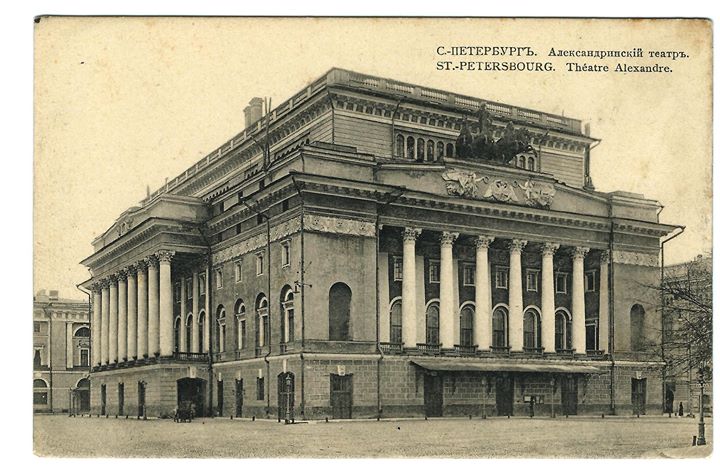 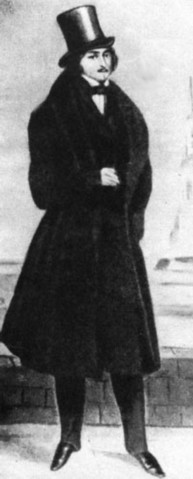 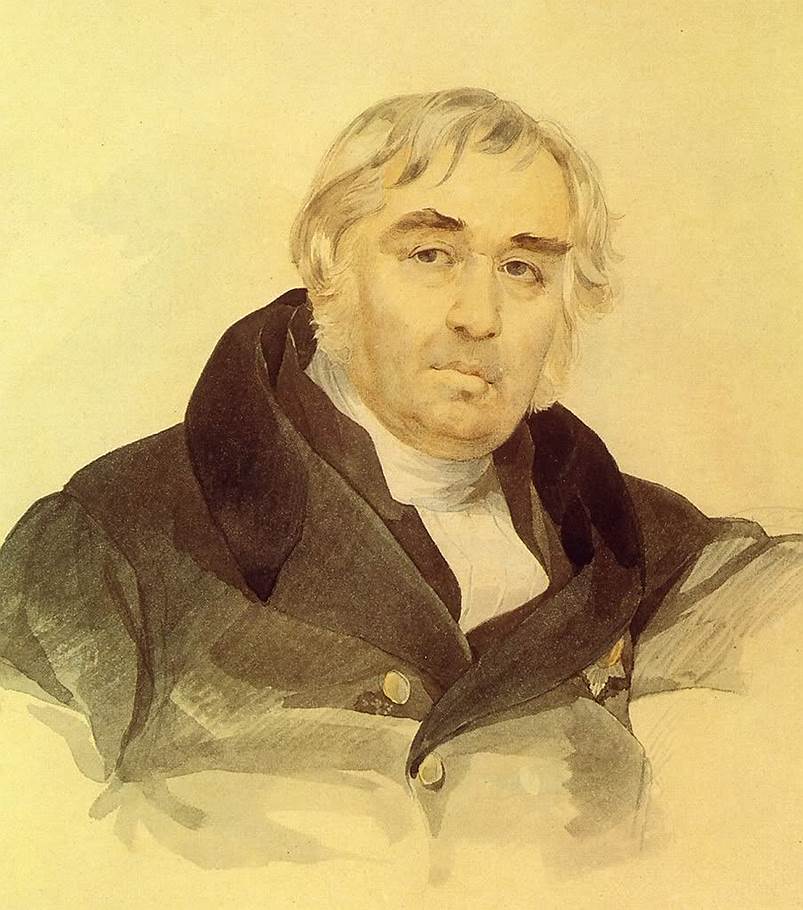 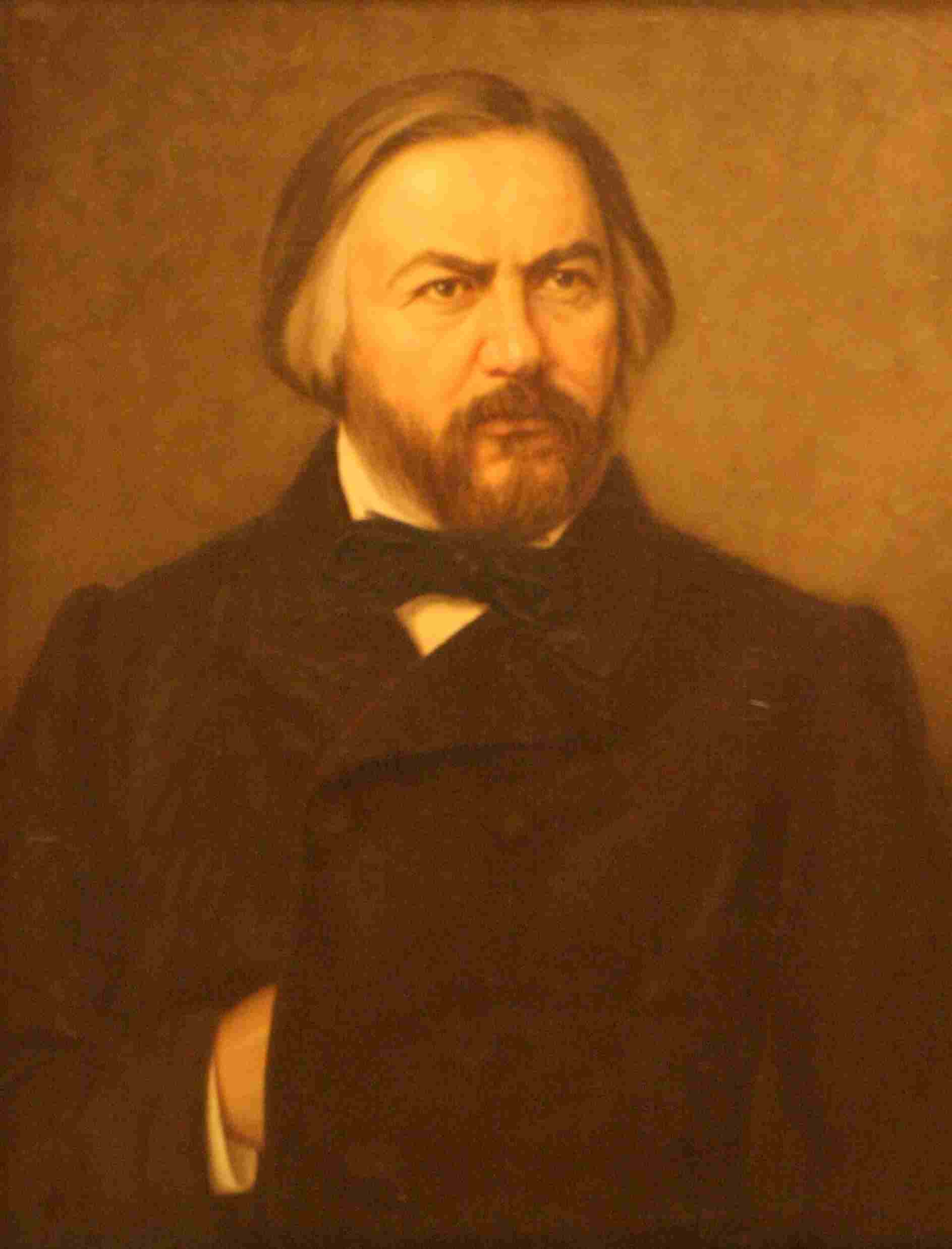 И вот, наконец, первый спектакль
В царской ложе-Николай I с наследником,
 будущим Александром II
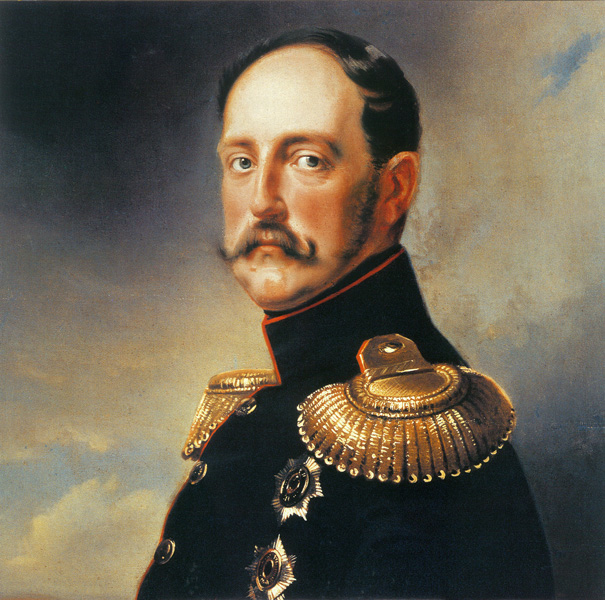 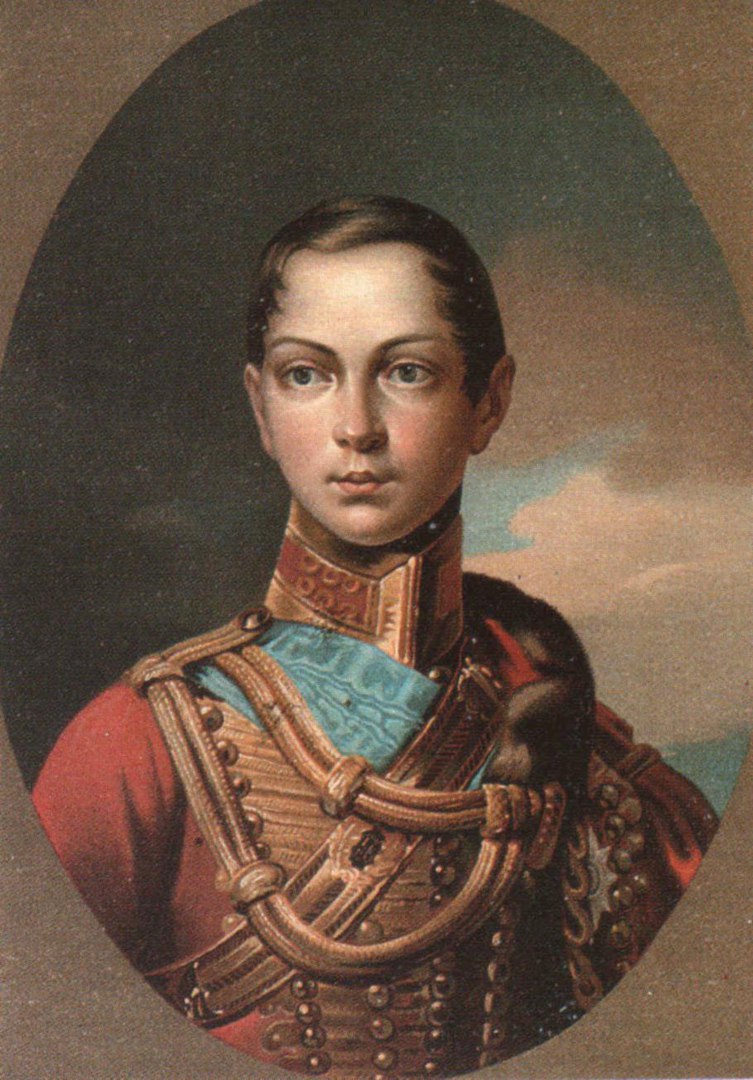 Выходя из ложи, Николай I сказал:
 «Ну, пьеска! Всем досталось, 
а мне – более всех!»
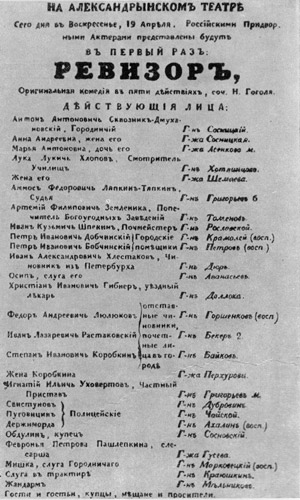 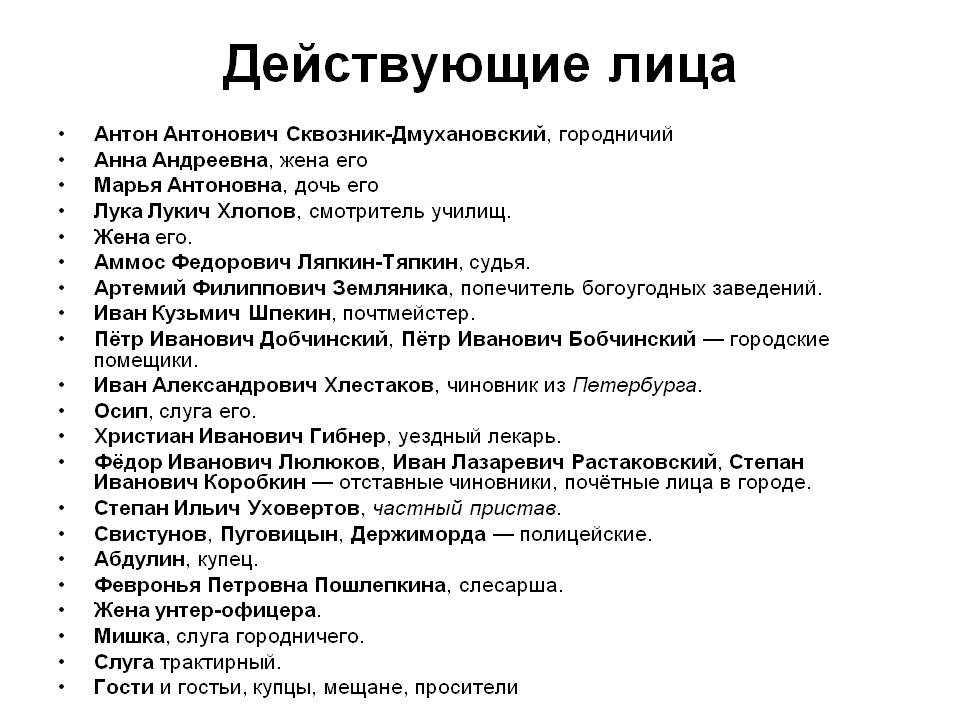 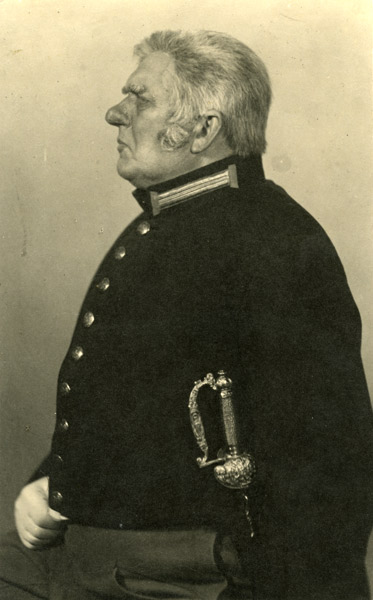 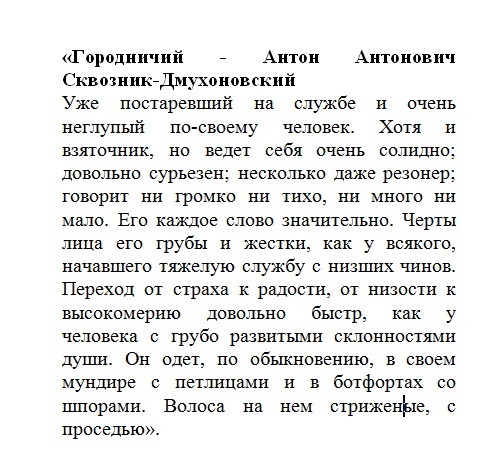 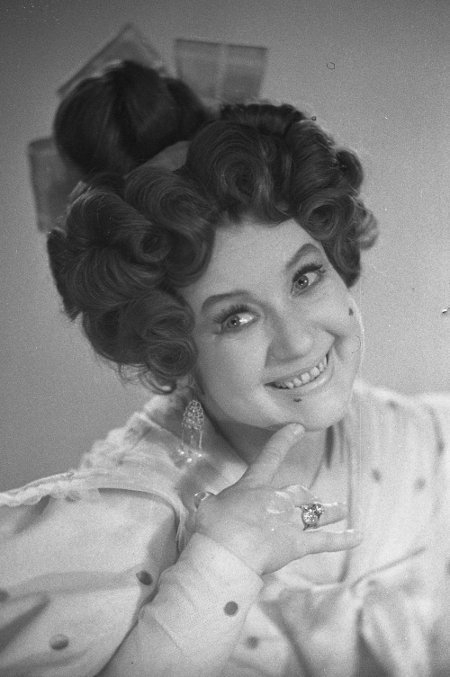 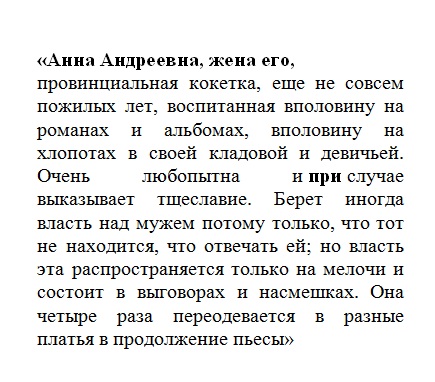 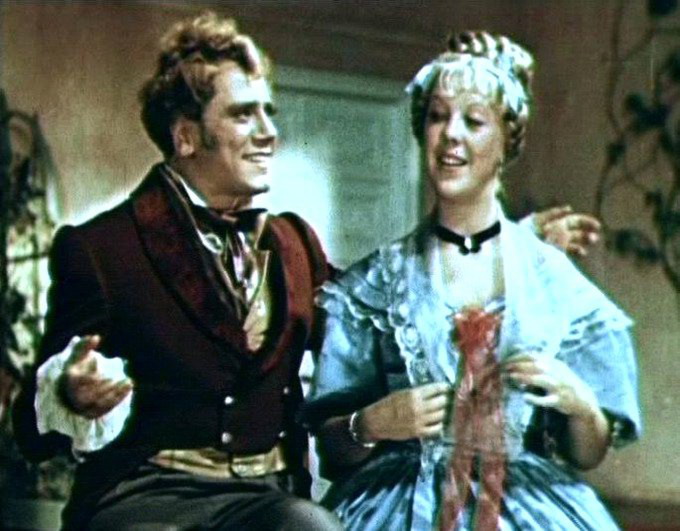 Марья Антоновна –

 дочь Антона Антоновича Сквозник-Дмухановского (Городничего)
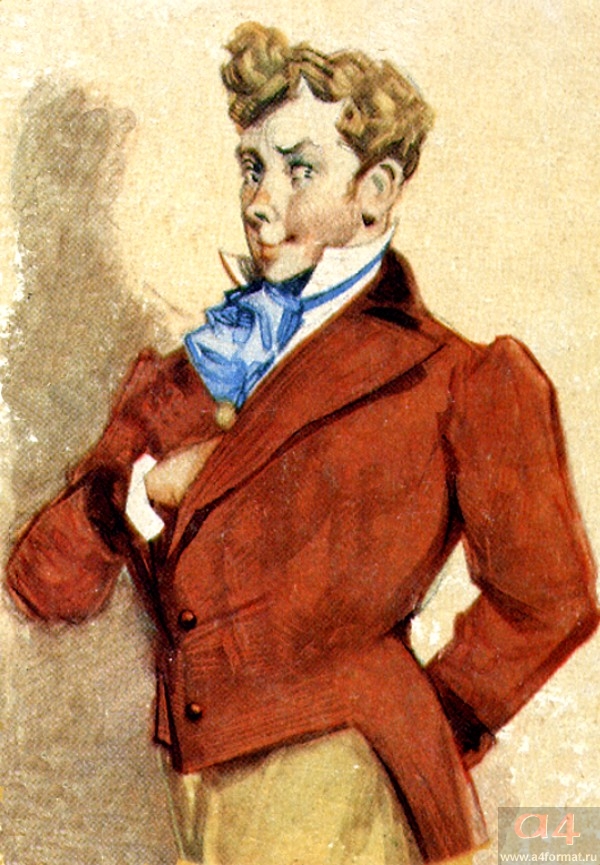 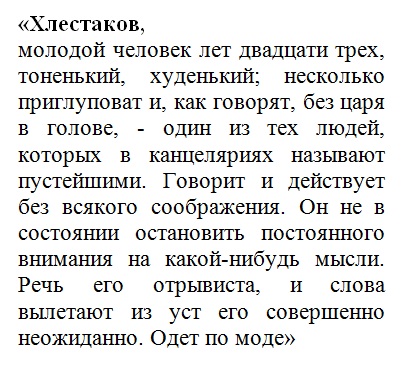 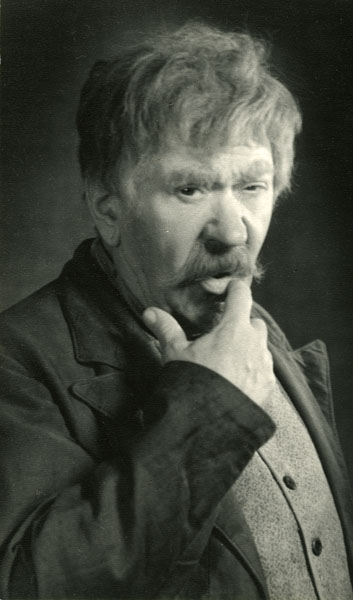 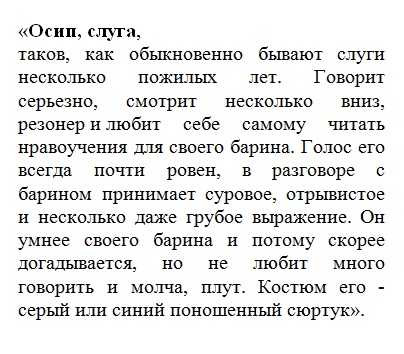 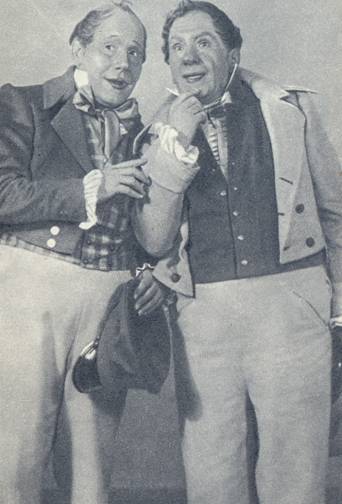 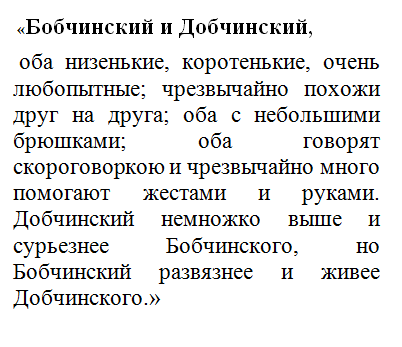 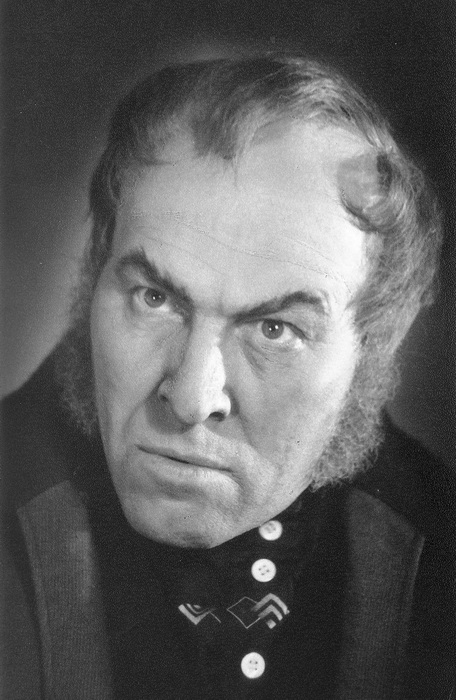 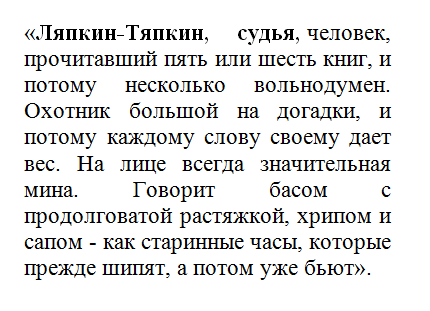 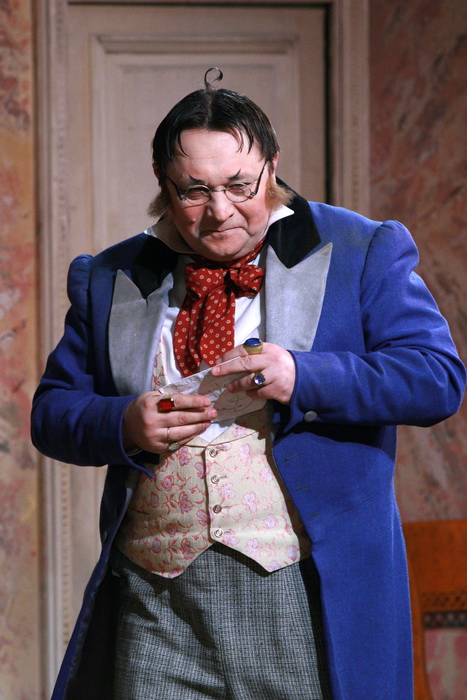 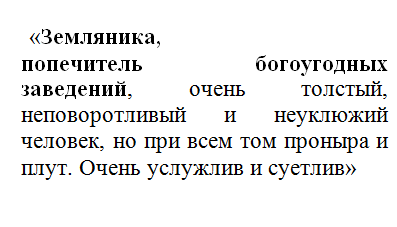 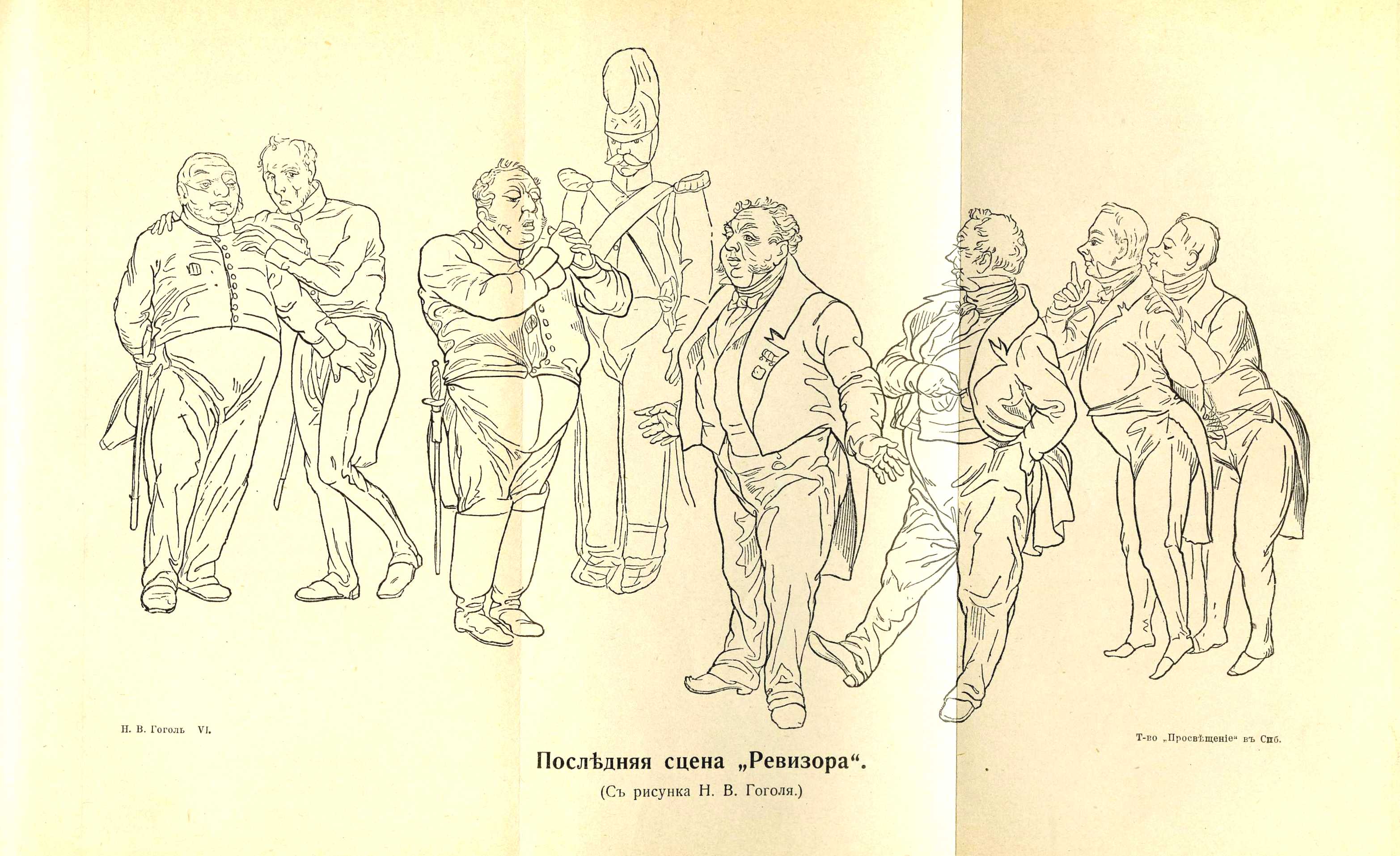 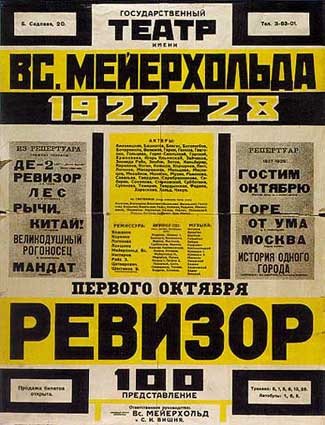 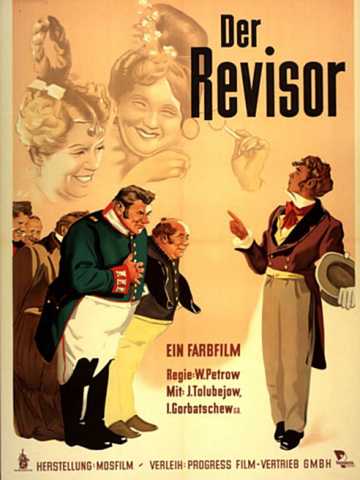 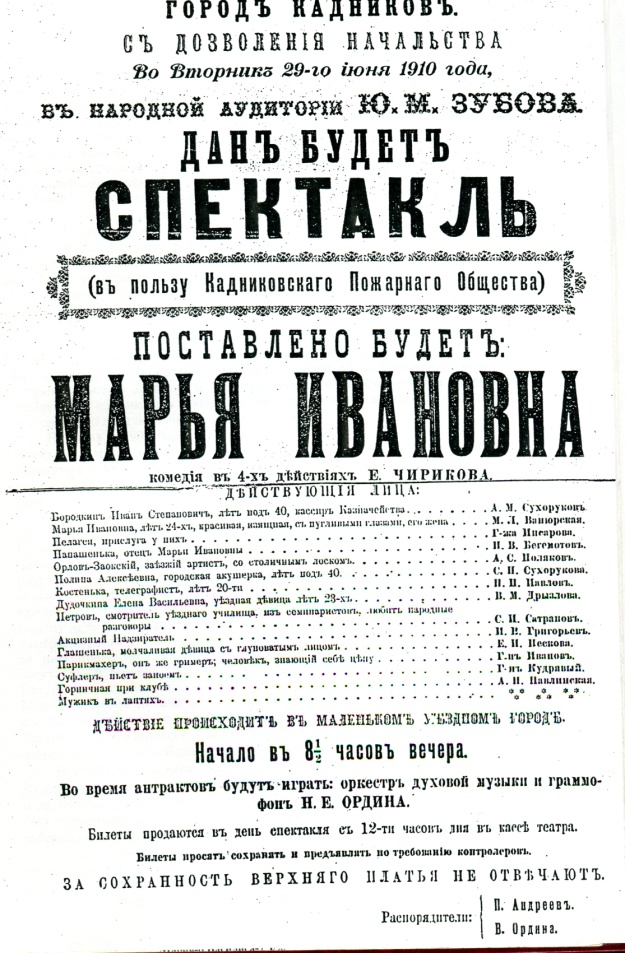 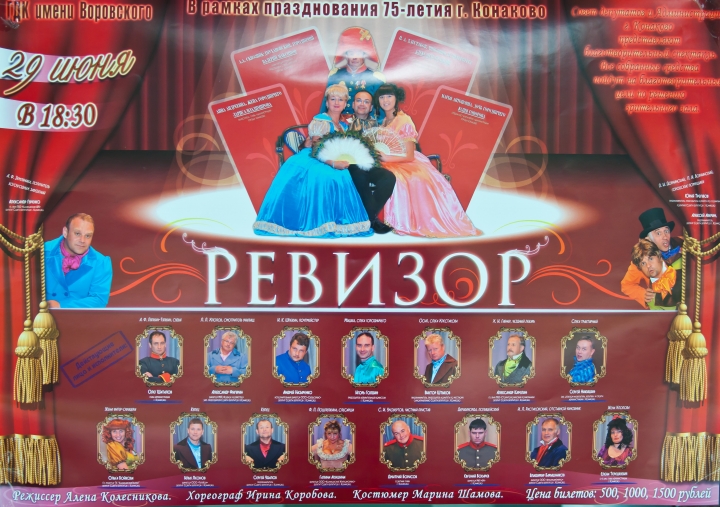 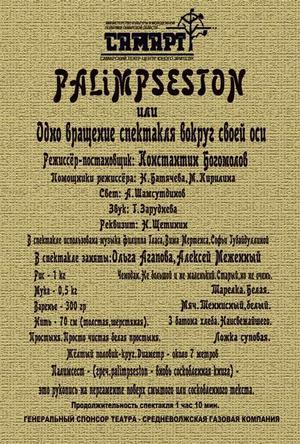 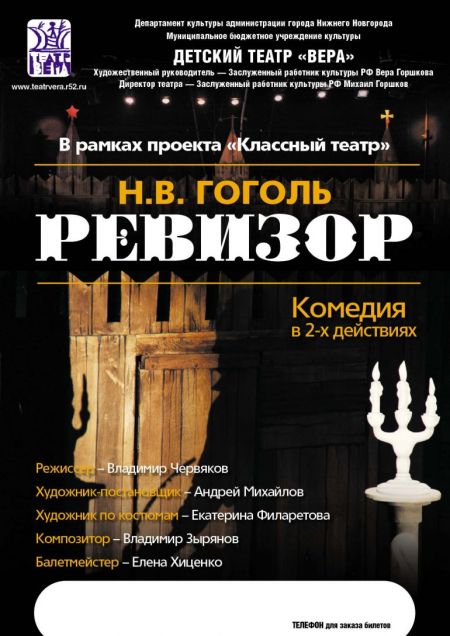 «В «Ревизоре» я стремился собрать в одну кучу все дурное в России и одним разом посмеяться над всем»
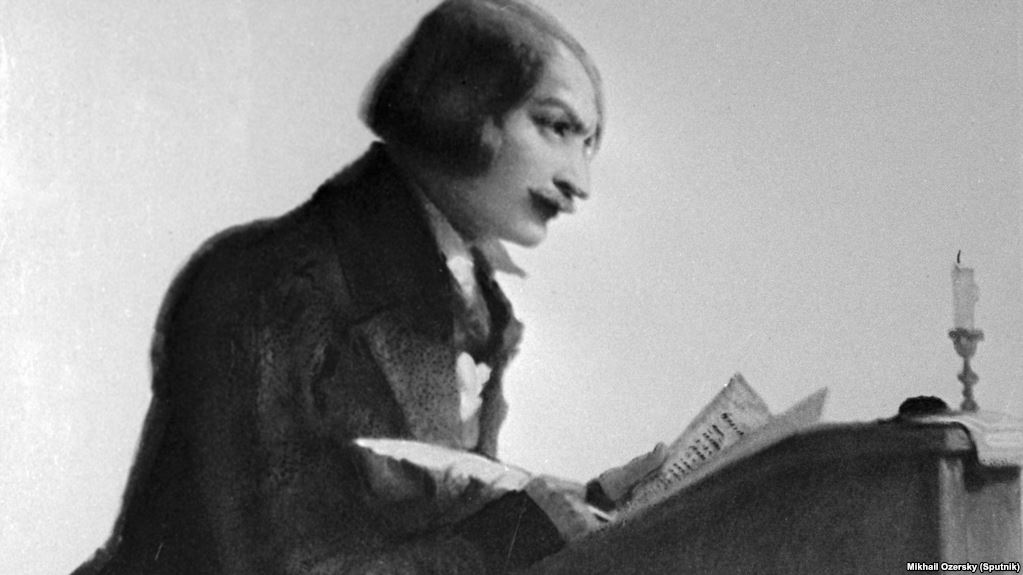 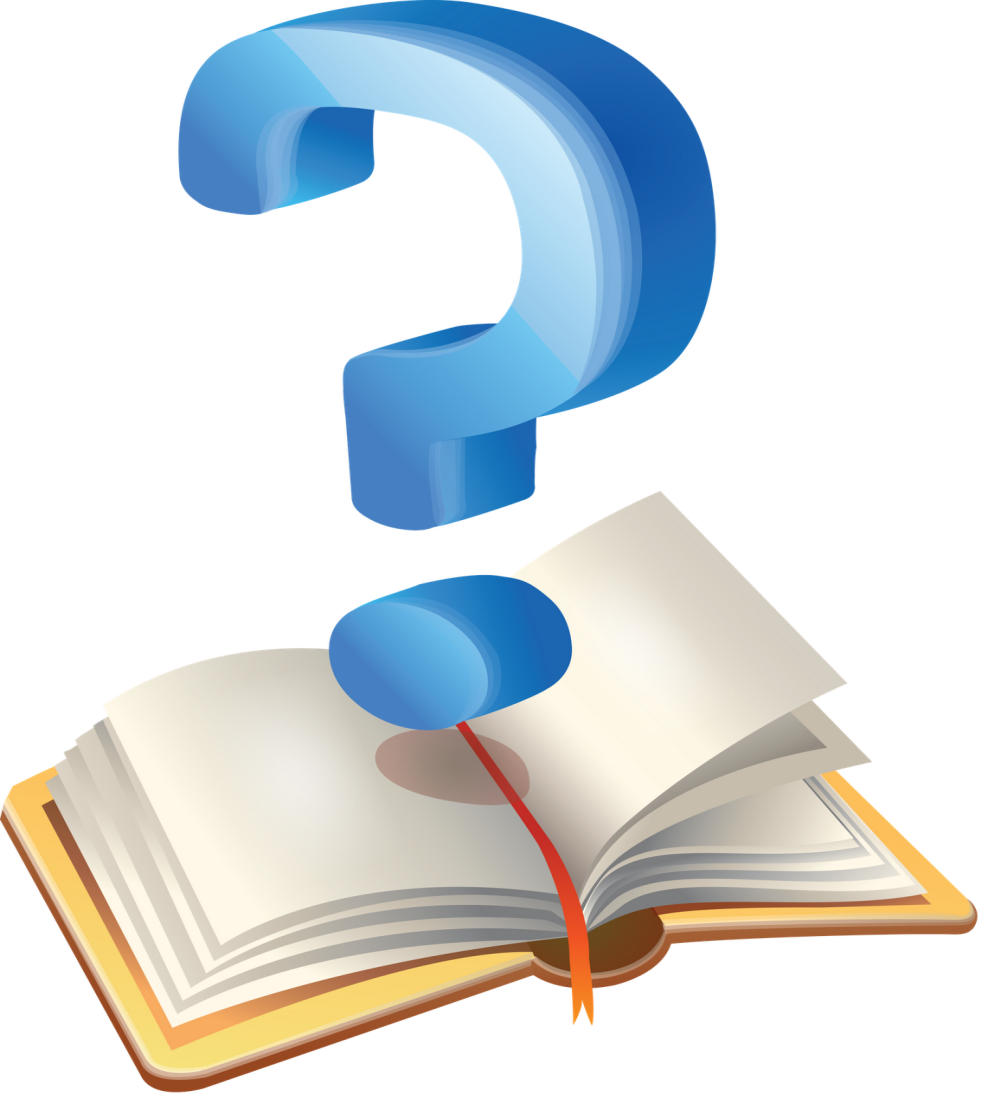 Домашнее задание:
Подготовить сообщение: “Образ Городничего”, 
“Образ Хлестакова”
 (по таблице).